Il Valore dell’Investimento nelle Fonti Energetiche Rinnovabili
SEMINARIO «IL PROGRAMMA NAZIONALE INTEGRATO PER L’ENERGIA ED IL CLIMA QUALE STRUMENTO PROGRAMMATICO PER LA TRANSIZIONE ENERGETICA PROCEDURE DI VALUTAZIONE D’ IMPATTO AMBIENTALE E AUTORIZZAZIONE UNICA DEGLI IMPIANTI FER»

ROMA 25 NOVEMBRE 2024
Prof. Fulvio Fontini
Università del Salento,
già Coordinatore, Commissione Tecnica PNRR-PNIEC
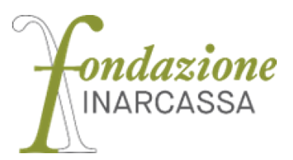 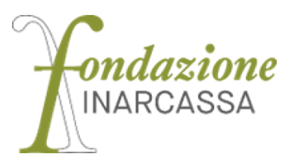 Introduzione
Definizione del Valore: dato dall’equilibrio tra domanda e offerta di investimento. In teoria:
€
MW
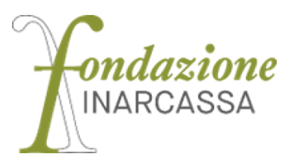 Introduzione
Definizione del Valore: dato dall’equilibrio tra domanda e offerta di investimento. In pratica:
obiettivo
€
mercato
MW
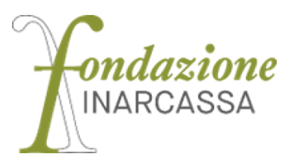 Introduzione
Il problema del valore: Quanto investimento, e a che prezzo-. Target:
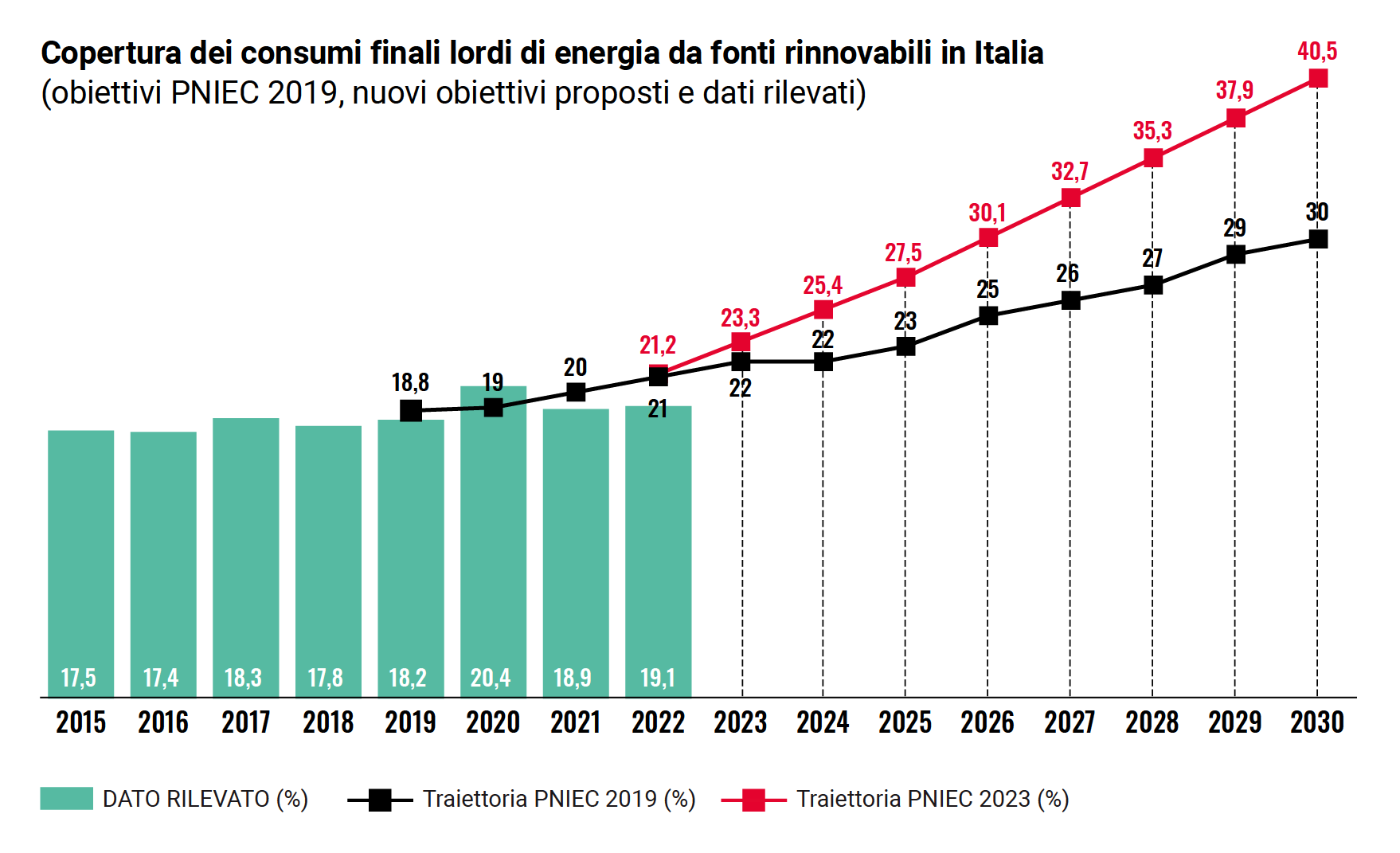 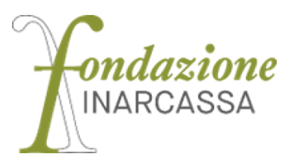 Introduzione
Il problema del valore: Quanto investimento, e a che prezzo-. Target:
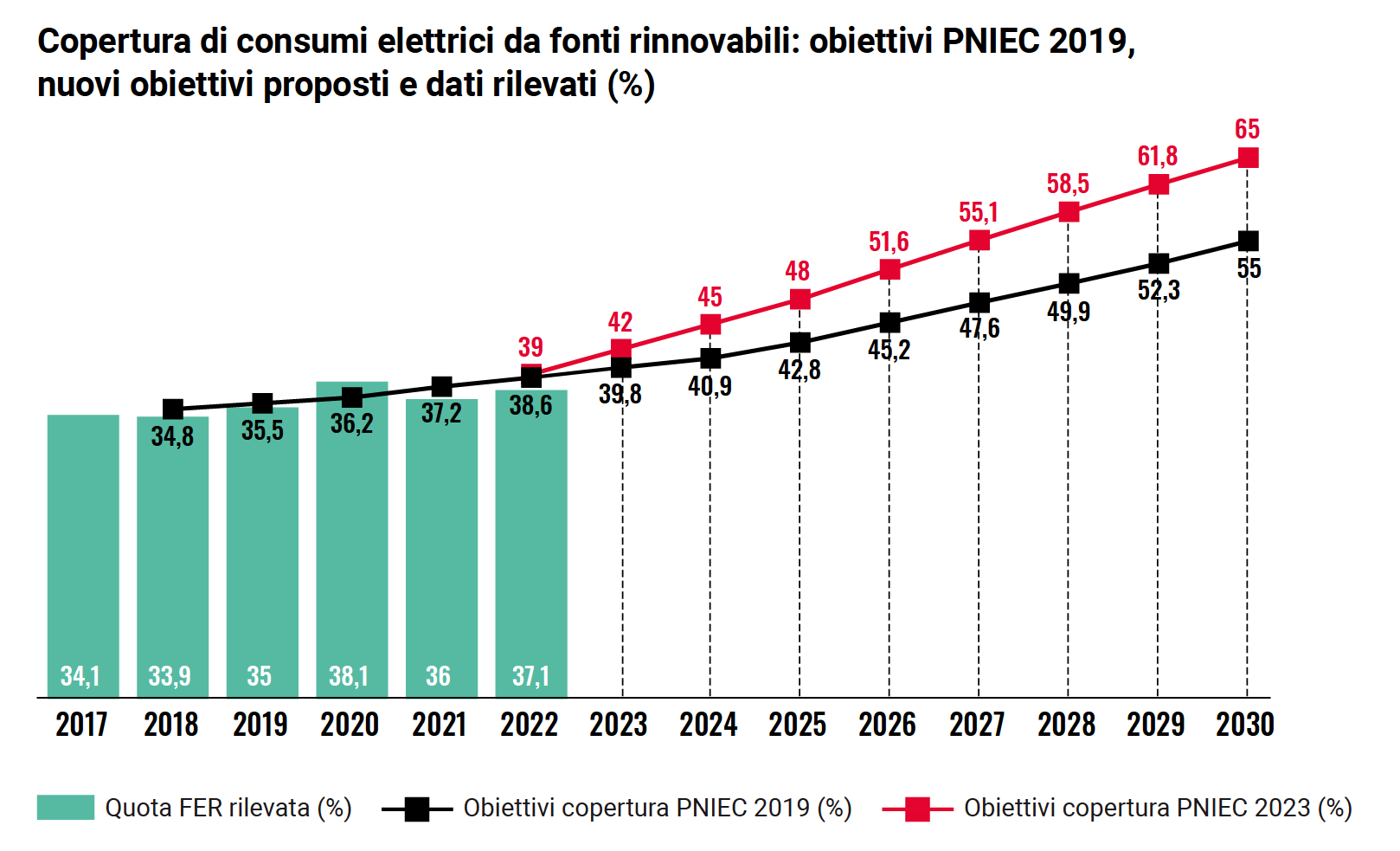 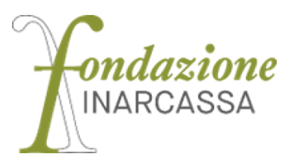 Introduzione
Il problema del valore: Quanto investimento, e a che prezzo-. Target:
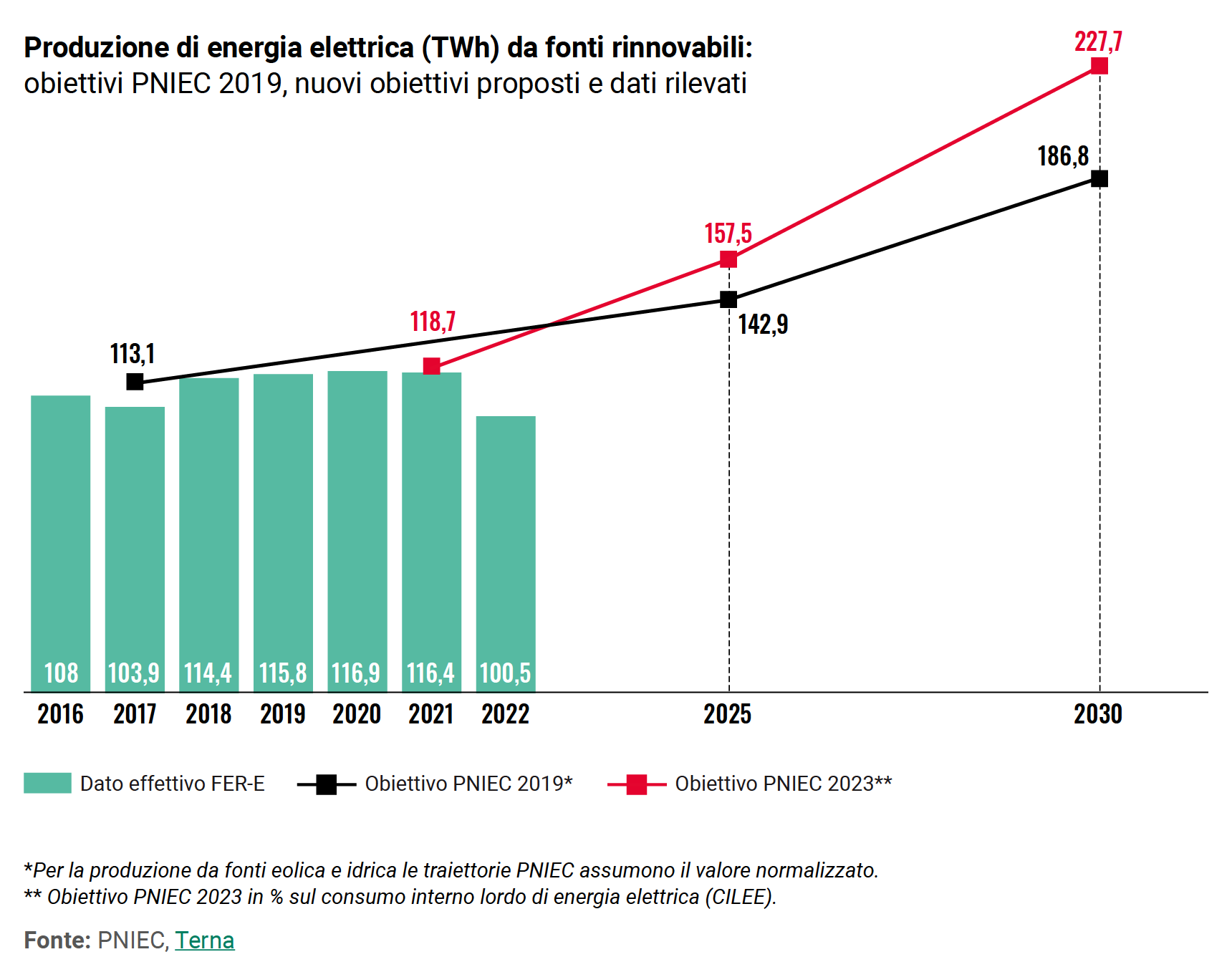 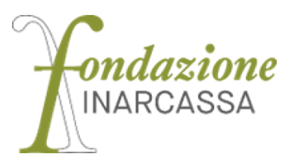 Introduzione
Il problema del valore: Quanto investimento, e a che prezzo-. Target:
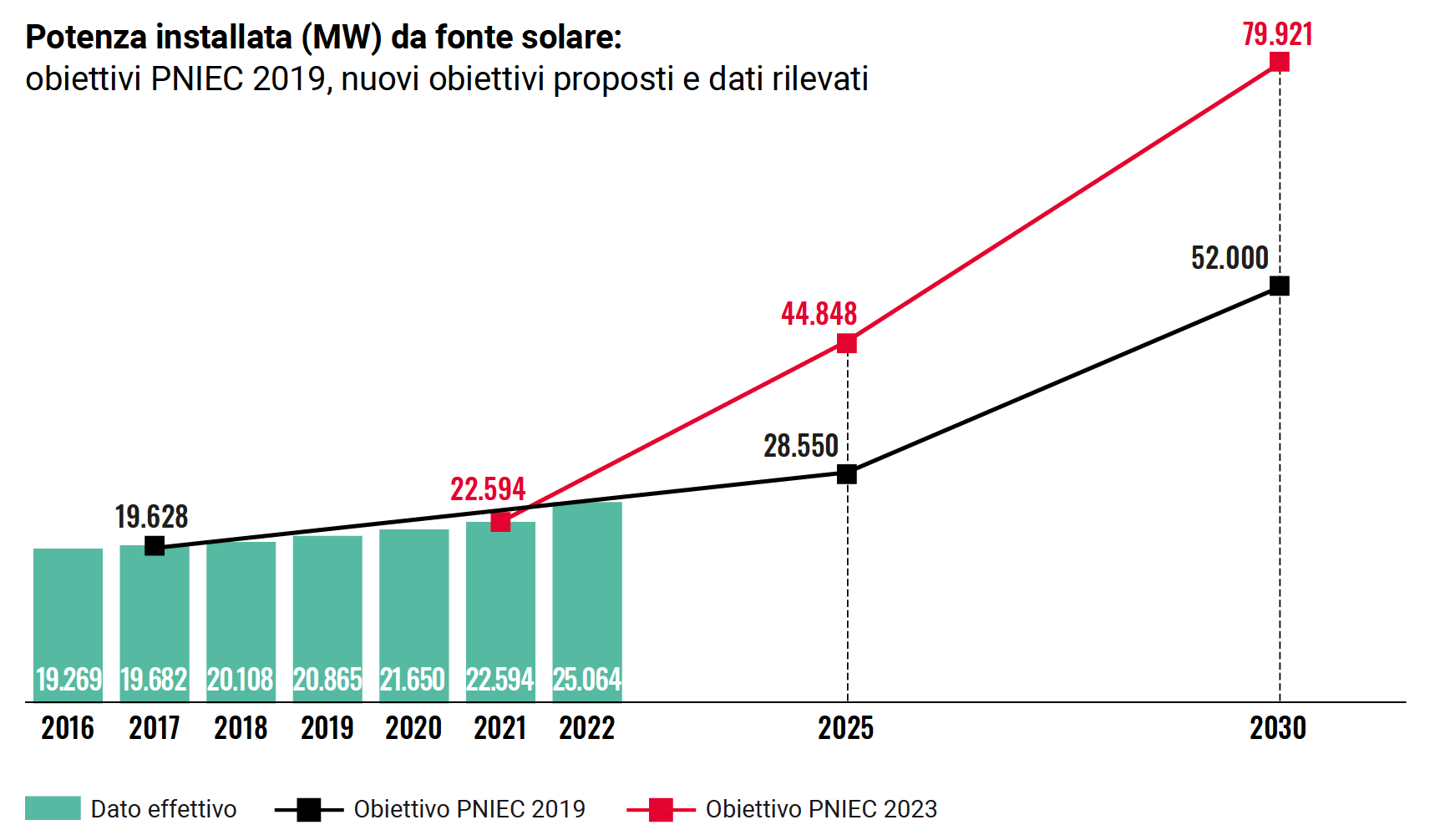 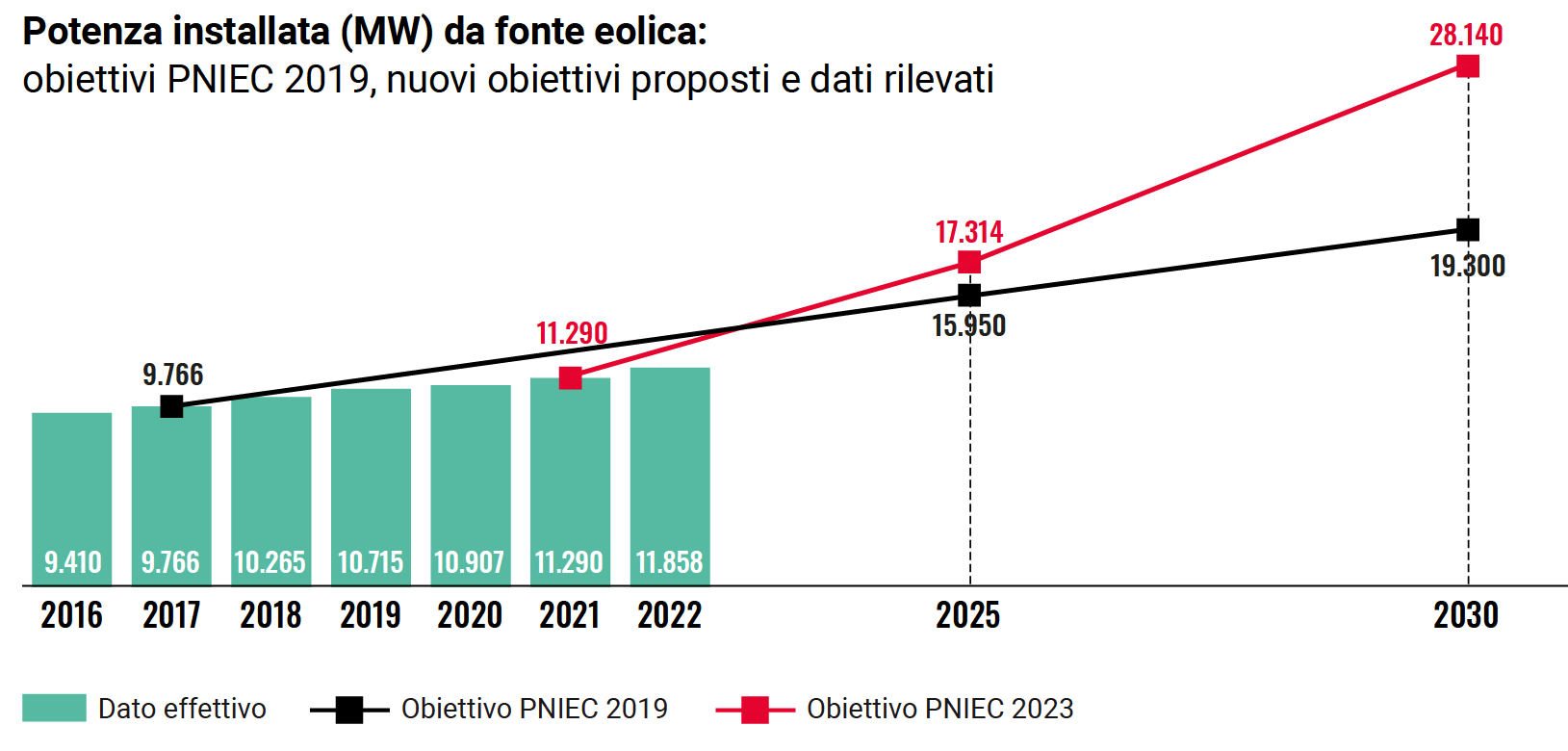 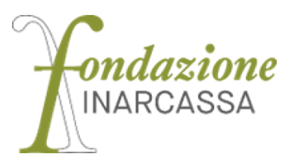 Introduzione
In teoria:
pianificazione
programmazione
realizzazione
Verifica/aggiustamento
regolazione
regolazione
mercato
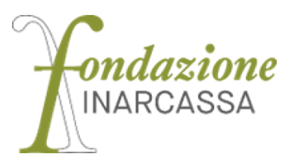 Introduzione
In pratica:
programmazione
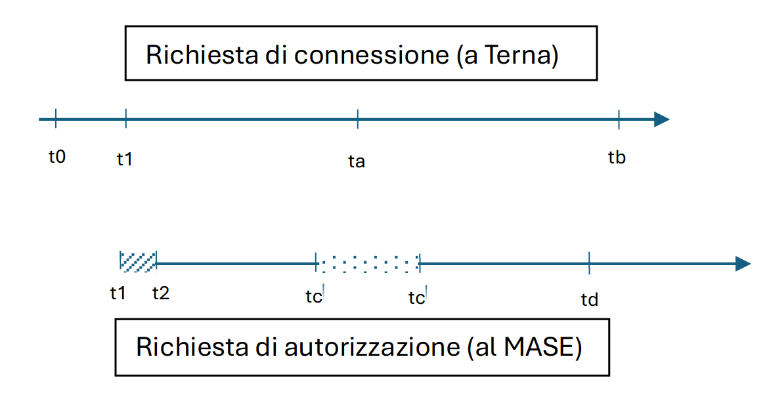 pianificazione
Nuova pianificazione
realizzazione
regolazione
mercato
regolazione
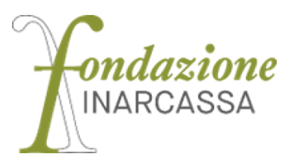 Introduzione
Questo implica: quali q e quali p?
Le quantità:
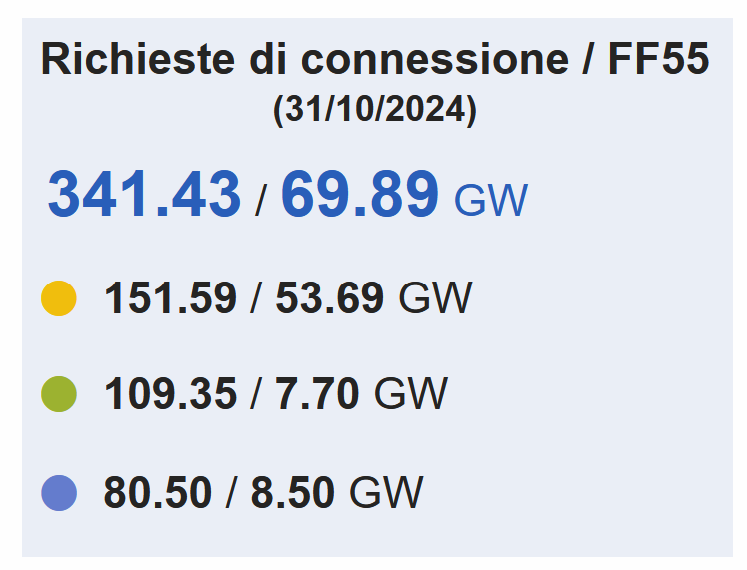 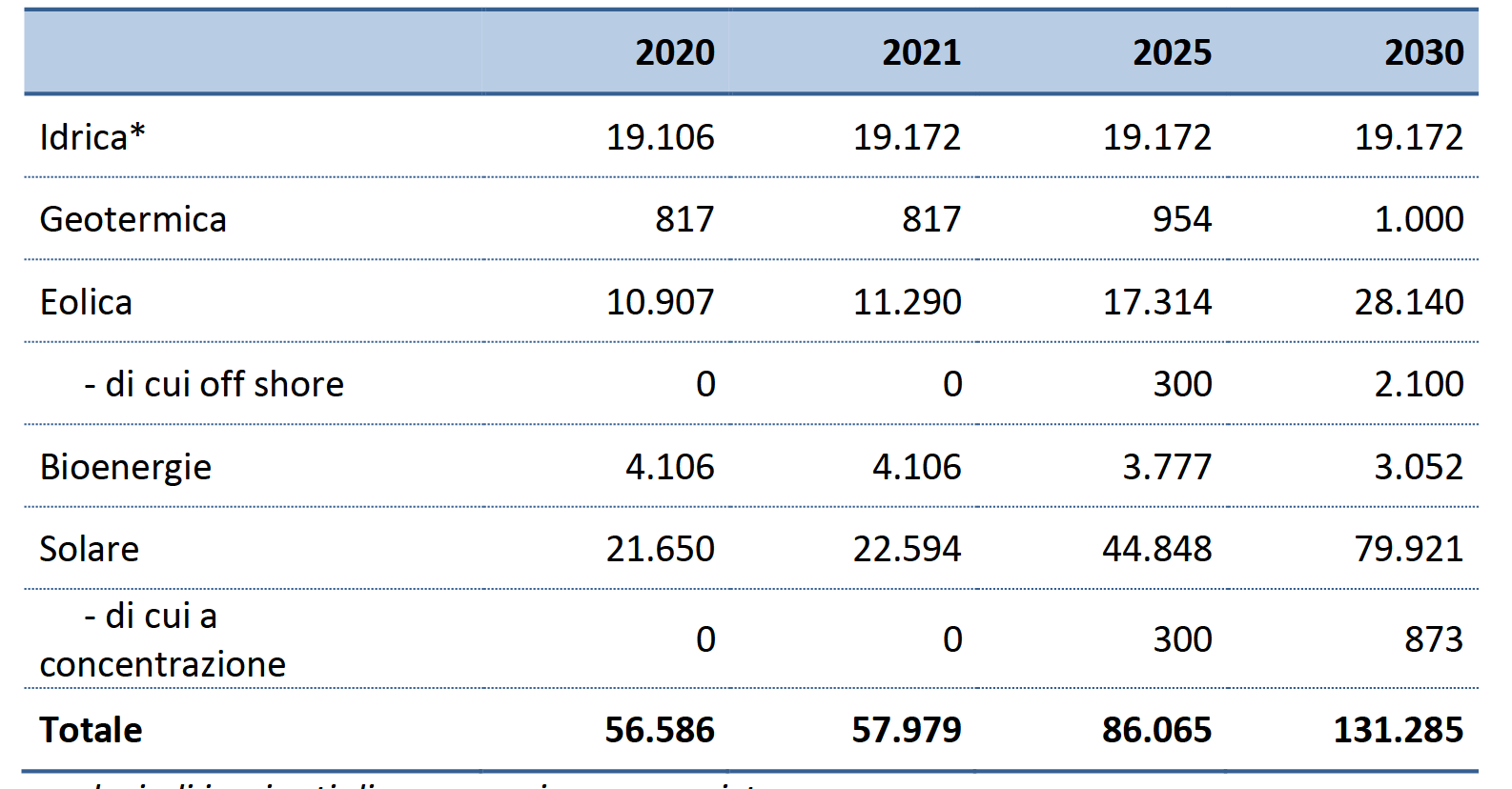 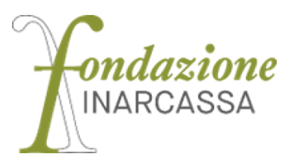 Introduzione
Le quantità in VIA:
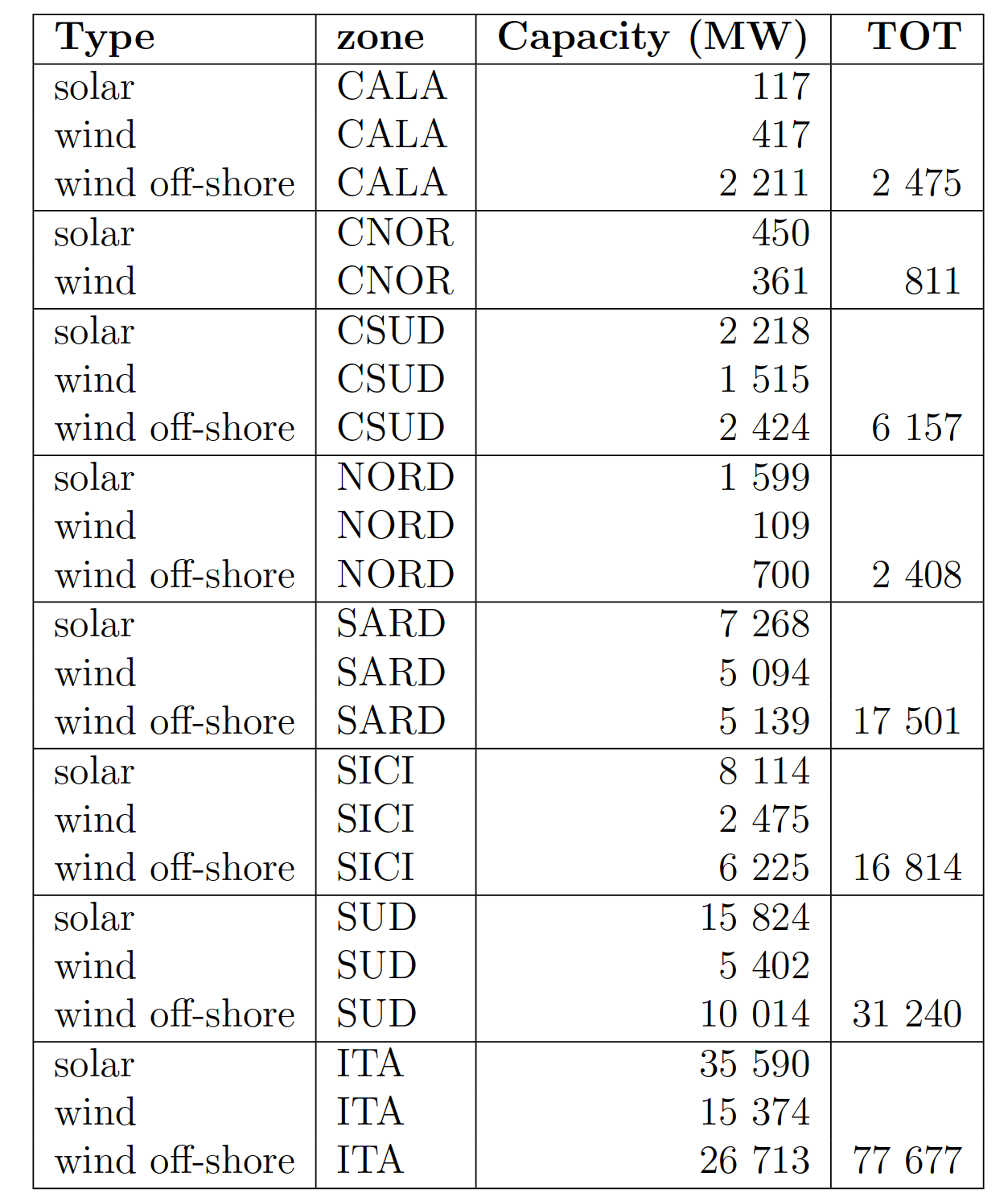 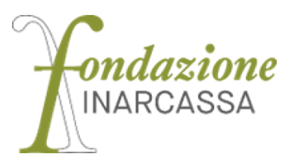 Introduzione
I prezzi:
Attenzione: 

Istallato solare in Italia: 34449 MW, 1713589 Impianti, potenza media  20 KW  

Costo degli impianti small-scale circa 2-3 volte superiore a quello utility scale.
Quanto vale per l’investitore l’investimento?
Attenzione, non ci sono tutti i costi. LCOE (da MASE) circa 30% in più
Ma l’analisi è statica, non tiene conto dell’incertezza:
Di prezzo (elettrico, costi)
Di quantità (dispacciamento) 
Di mercato (regolatoria, extracosti)

Come calcolarla? Volatilità, VaR;
Val. Opzione (Bonaldo et al. 2024 studiano il VO con Capacity market, l’effetto price cap determina un VO negativo)
Ma qual’è il valore? Val. per l’investitore è diverso dal valore «sociale»: 

Esternalità

Decarbonizzazione

Sostenibilità
a) Valore dell’esternalità ambientale

Quanta CO2 viene rimpiazzata? Dalla letteratura (Beltrami et al. 2022): prod. da PV e Wind: 61 TWh; MTon CO2 saved: 13.6; Avoided emissions per Mwh = 0.22 t (meno di quanto stima il MASE)
Per calcolarne il valore bisogna trovare il prezzo «giusto» della CO2. Quale valore (E/ton)?
33 DICE model Nordhaus 2017; 312 Stern 2007; 2.1 min; 108 E/ton max,  65 oggi
b) Valore dell’esternalità intergenazionale

Quanti idrocarburi vengono rimpiazzati? Dalla letteratura (Beltrami et al 2022): 160 E/MWh.

Ma è un dato variabile (dipende dalla struttura dell’offerta; dall’andamento dei prezzi degli idrocarburi; dal tasso di cambio)
c) Valore dell’esternalità sociale (redistribuzione interna)
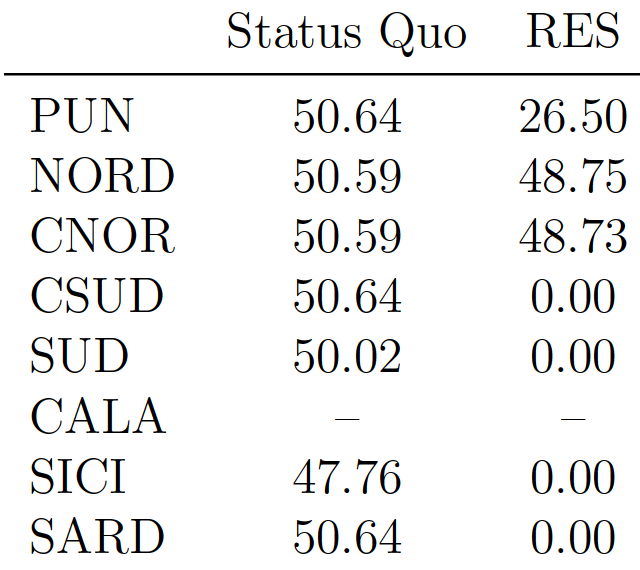 Quale impatto sul prezzo? Con i progetti in VIA
Problemi:
curtailments 
congestioni interzonali
volatilità dei prezzi